COUNT VS NON-COUNT AND COMMON ERRORS
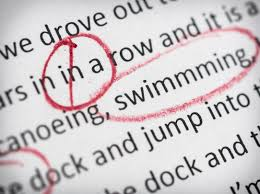 FIRST ESSAY FEEDBACK  
Counts ? Non-Counts ?
COUNT NOUNS: things that you can count.
NON-COUNT: things that you cannot count.

1, 2, 3, 4, 5 . . . 100
CAN YOU COUNT ?
BASIC EXAMPLES OF COUNT NOUNS
1 Pen = 5 _____
1 Man = 2 _____
1 Person = 4 ______
1 Exam = 3 _______
1 Shoe = 10 _______
1 Mouse = 8 _______
1 Class = 2 ________
1 Fly = 3 __________
COUNT OR NON-COUNT ?
SMILE
APPLE
RAINSTORM
FOOD
PAPER
WEATHER
HAPPINESS
SONG
MUSIC
RESEARCH
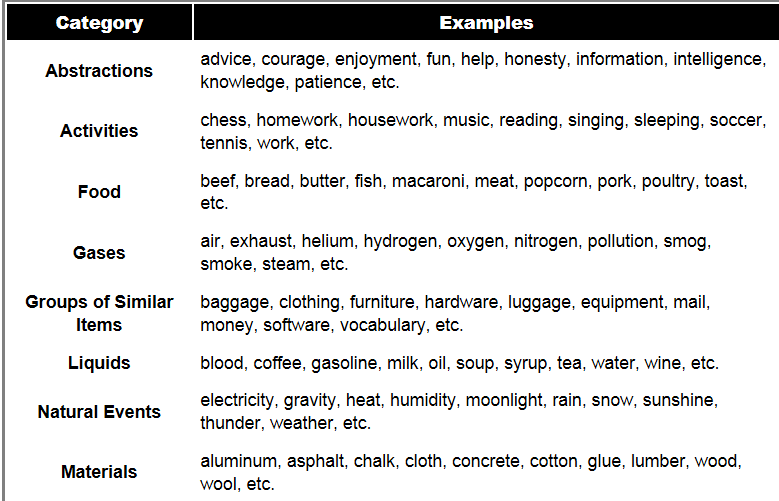 SINGULAR VS PLURAL
For nouns ending in f or fe, change f to v and add es.
wolf – wolves
wife – wives
leaf – leaves
life – lives
Some nouns have different plural forms.child – children
woman – women
man – men
person - people
mouse – mice
goose – geese
For the plural form of most nouns, add s.bottle – bottles
cup – cups
pencil – pencils
desk – desks
sticker – stickers
window – windows
For nouns that end in ch, x, s, or s sounds, add es.box – boxes
watch – watches
moss – mosses
bus – buses
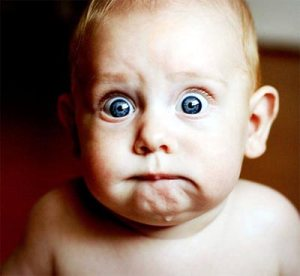 COMMON ERRORS FOUND1) SPELLING ERRORS2) VERB TENSE CHOICE3) HOMOPHONE ERROR
ESSAY STRUCTUREINTRO1) HOOK (DID YOU KNOW…IMAGINE)2) DEFINITION OF TOPIC3) THESIS (POSITION AND ARGUMENTS)BODY1) TOPIC SENTENCE (FIRSTLY…)2) EXPLANATIONS (EXPLAIN TWO ARGUMENTS)3) CLOSING SENTENCECONCLUSION1) RESTATE THESIS STATEMENT2) OUVERTURE (ASK A NEW QUESTION)
1) SPELLING ERRORS
WHIT  WITH
CAREFULL/BEAUTIFULL  CAREFUL, BEAUTIFUL
THE ONLY WORD THAT TAKES 2 `L` IS THE WORD FULLY (PLEIN)

COMMING  COMING

CHOICE: CHOIXCHOOSE: CHOISIRCHOSE: CHOISI
DEAD: MORT (ADJECTIF)
DEATH: MORT (NOM COMMUN)DIE: MOURIR (VERBE)

LIFE: LA VIELIVE: HABITER
CONFUSION AND PRONUNCIATION ERRORS
A vs. ANA is used when the word begins with a consonant.AN is used when the word begins with a vowel.AN APPLEA DOG

HE`S vs. HIS
HE IS (IL EST)
HIS (SON – MASC.SING)
CONTINUED
HAIR VS AIRHAIR (CHEVEUX)AIR (L`AIR)

ANGRY VS HUNGRYANGRY (FÂCHÉ)HUNGRY (FAIM)

GONNA VS GOING TOGONNA (IM LANGUAGE – FB TALK)GOING TO (FORMAL)
A LOT OF  MANY
BY EXAMPLE (par exemple) --» FOR EXAMPLE,
NIHGT, WAHT, WIHT, PERSUE, WICH/WITCH (sorcière)NIGHT, WHAT, WITH, PURSUE, WHICH (lequel)
THE STORE WAS LOSING PROFIT.  HE WAS AFFECTED BY THE AMOUNT OF ILLEGAL DOWNLOADS.HE = IT; A STORE IS NOT A HUMAN BEING.
EVERYONE/EVERYBODY          VS.       ANYONE/ANYBODYTOUT LE MONDE                                    N`IMPORTE QUI
ANYTHING                          VS             NOTHINGN`IMPORTE QUOI                               RIEN
THE WORK OF THE AUTHOR --» AUTHOR`S WORKTHE  HOUSE OF HIS MOTHER --» HIS MOTHER`S HOUSETHE LIFE OF A WORKER --» WORKER`S LIFE
REMEMBER NOT TO USE EXCLAMATION POINTS !!!YOU ARE NOT YELLING AT THE READER BUT CONVINCING THEM.
CONTINUED (POSSESIF HIS/HER)
MARY`S MOTHER HER MOTHER

JACK`S CHAIR HIS CHAIR

SARAH`S BOYFRIEND HER BOYFRIEND

MIKE`S WIFE HIS WIFE
2) VERB TENSE
WHEN YOU WRITE ABOUT SOMETHING THAT ALREADY HAPPENED, LIKE A STORY YOU READ OR A MOVIE YOU SAW: PAST

IF IT IS SOMETHING THAT YOU DO EVERY DAY, IT IS HABITUAL OR IS TAKING PLACE NOW: PRESENT

WHEN YOU ARE ABOUT TO DO SOMETHING OR YOU WILL DO IT IN THE FUTURE: FUTURE
I WILL ______
24 COMMONLY USED VERBS IN ESSAYS
13. look
14. want
15. give
16. use
17. find
18. tell
19. ask
20. work
21. seem
22. feel
23. try
24. leave
be
have
do
say
get
make
go
know
take
see
come
think
3) HOMOPHONES
TO: ÀTWO: 2, DEUXTOO: AUSSI

THEIR: LEUR                                   KNOW: SAVOIRTHERE: LÀ                                           NO: NONTHEY`RE: ILS SONT

WHICH: LEQUEL                                BEE: ABEILLEWITCH: SORCIÈRE                             BE: ÊTRE

I: JEEYE: L`ŒIL
HOW MANY MISTAKES CAN YOU FIND? CORRECT THIS !
Kathy were running down the street. She had a lot of feelings of stress. She stoped running to attach her chose. She herd a noise. She turned her head and looked behind her and screamed.  She saw a men with a big long knives. Kathy was so scary that she started to run fast. Finally, she got home and was saf. She take off her jacket, went upstairs and hugged her childs and wished them a godnite because she was contente too be safe.
Kathy were running down the street. She had a lot of feelings of stress. She stoped running to attach her chose. She herd a noise. She turned her head and looked behind her and screamed.  She saw a men with a big long knives. Kathy was so scary that she started to run fast. Finally, she got home and was saf. She take off her jacket, went upstairs and hugged her childs and wished them a godnite because she was contente too be safe. (14)
Kathy was running down the street. She felt very stressed. She stopped running to tie her shoes. She heard a noise. She turned her head and looked behind her and screamed.  She saw a man with a big long knife. Kathy was so scared that she started to run fast. Finally, she got home and was safe. She took off her jacket, went upstairs and hugged her children and wished them a goodnight because she was happy to be safe. (14)